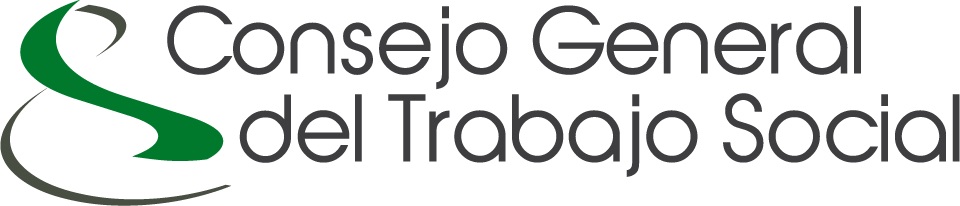 I coNCURSO DE FOTOGRAFIA 2014
LA IMAGEN DEL TRABAJO SOCIAL
I Concurso DE fotografía: la imagen del trabajo social
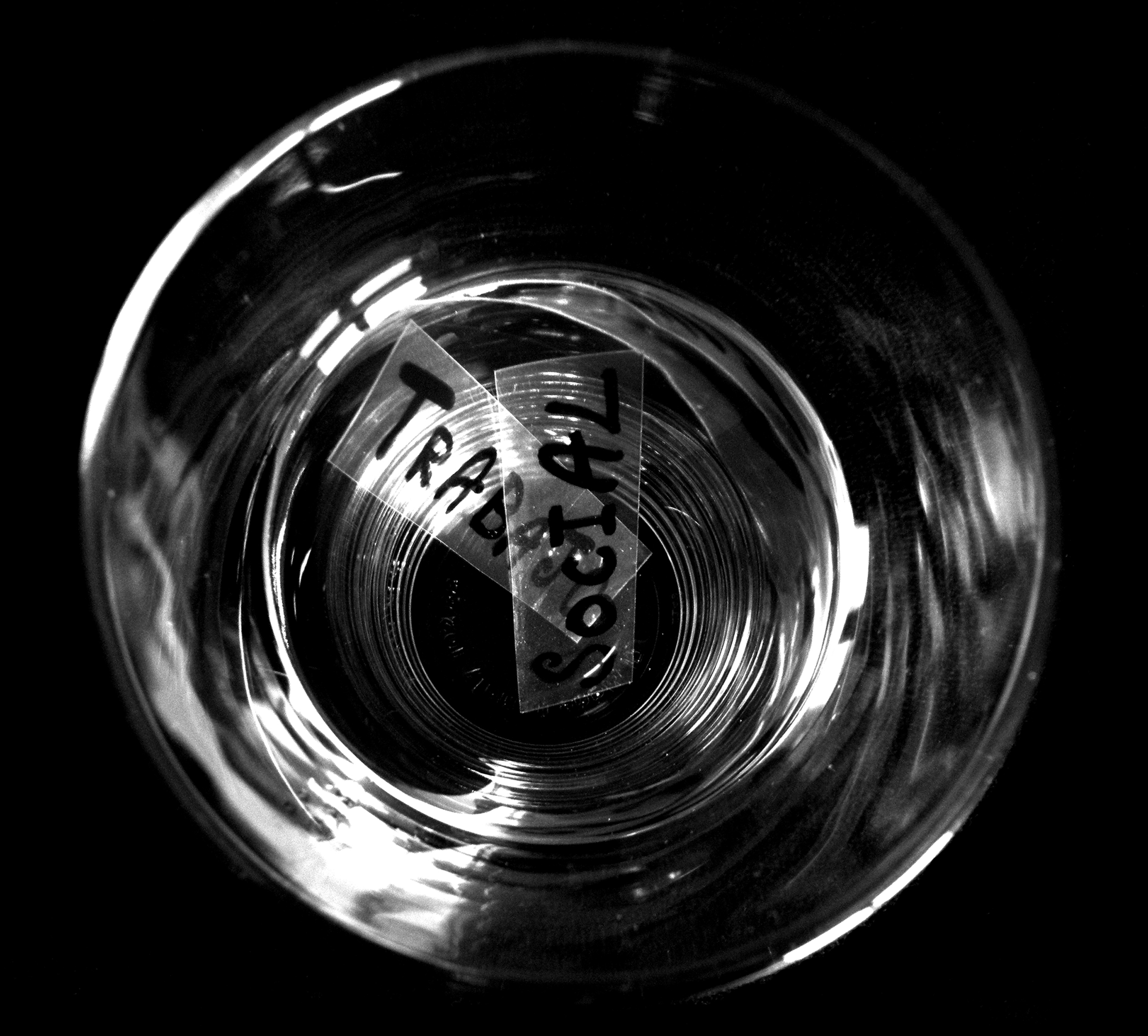 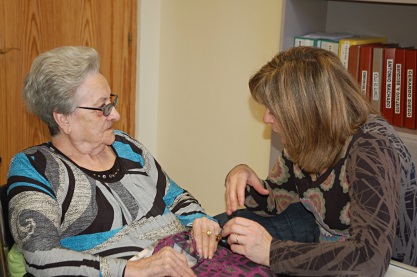 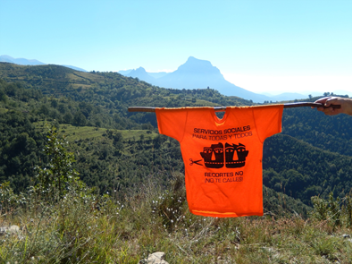 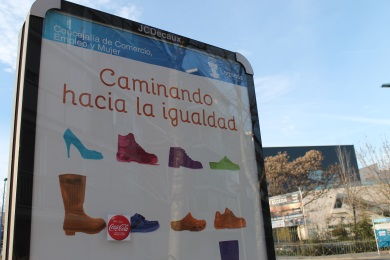 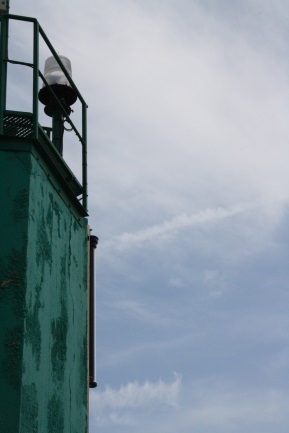 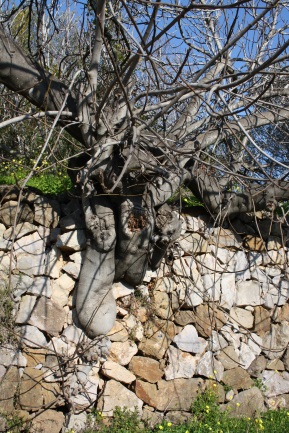 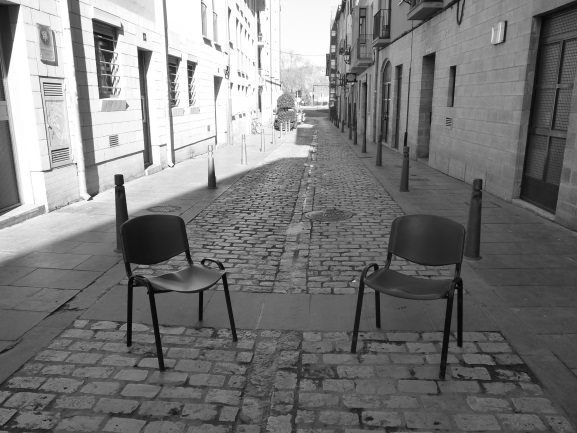 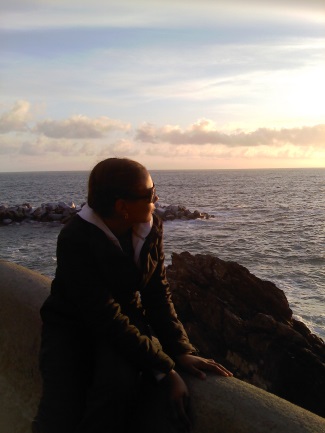 I Concurso de Fotografía CGTS: la imagen del trabajo social.
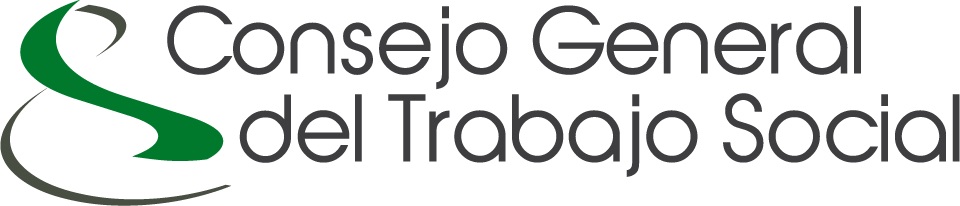 I Concurso DE fotografía: la imagen del trabajo social
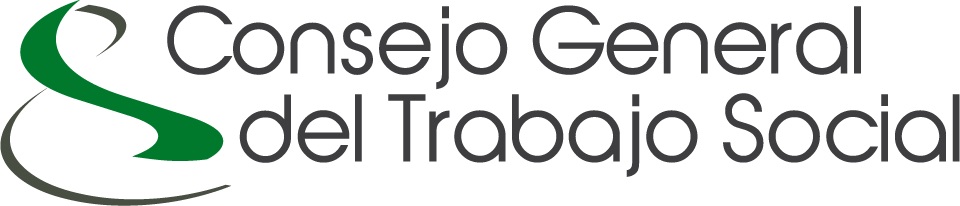 I Concurso DE fotografía: la imagen del trabajo social
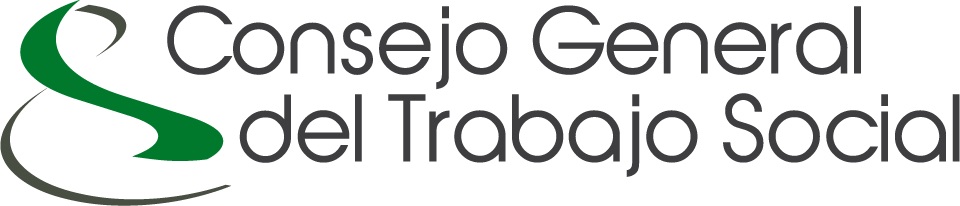 I Concurso DE fotografía: la imagen del trabajo social
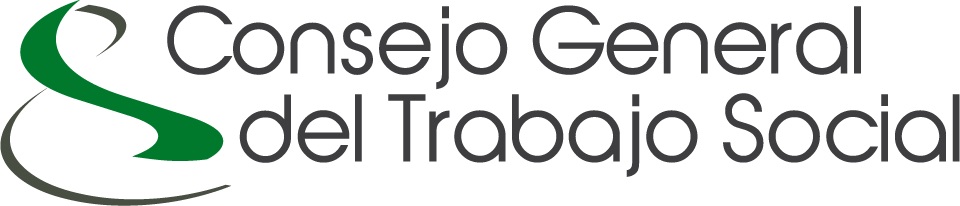 I Concurso DE fotografía: la imagen del trabajo social
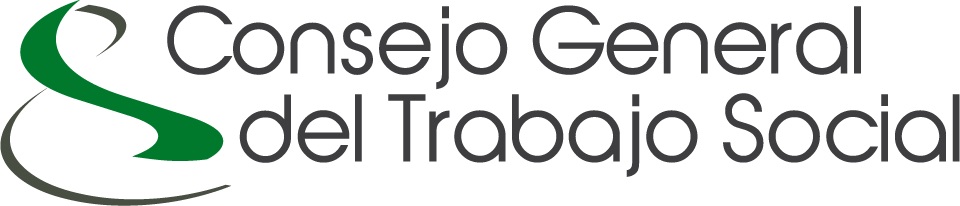 I Concurso DE fotografía: la imagen del trabajo social
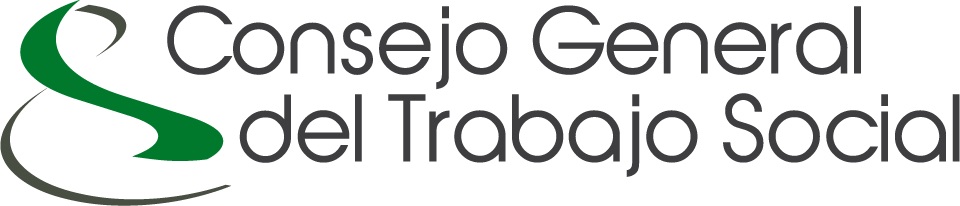 I Concurso DE fotografía: la imagen del trabajo social
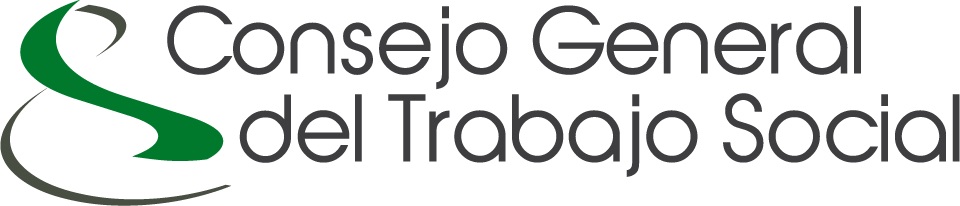 I Concurso DE fotografía: la imagen del trabajo social
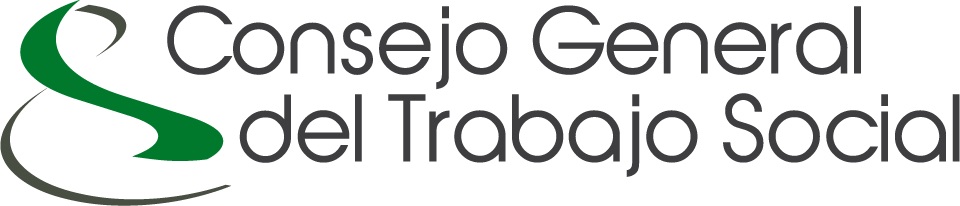 I Concurso DE fotografía: la imagen del trabajo social
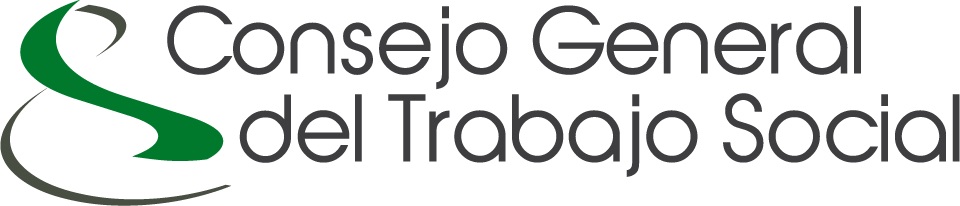 I Concurso DE fotografía: la imagen del trabajo social
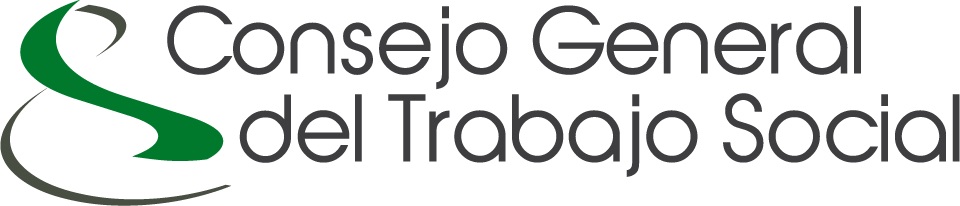 I Concurso DE fotografía: la imagen del trabajo social
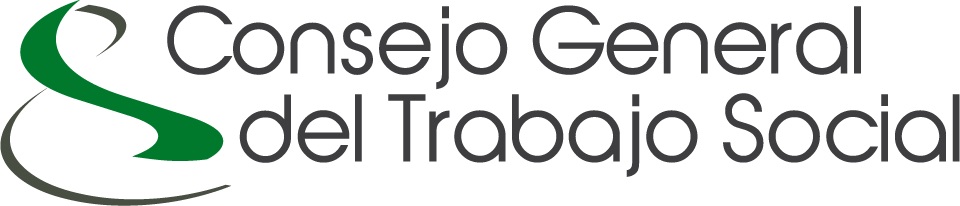 I Concurso DE fotografía: la imagen del trabajo social
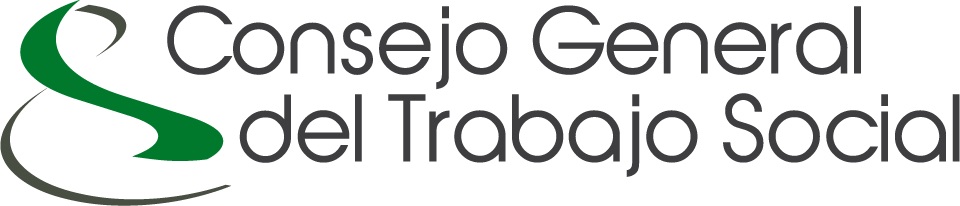 I Concurso DE fotografía: la imagen del trabajo social
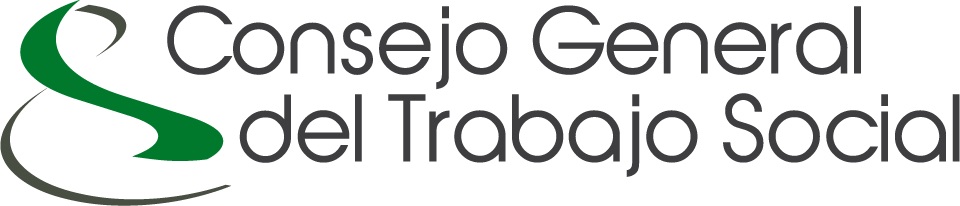 I Concurso DE fotografía: la imagen del trabajo social
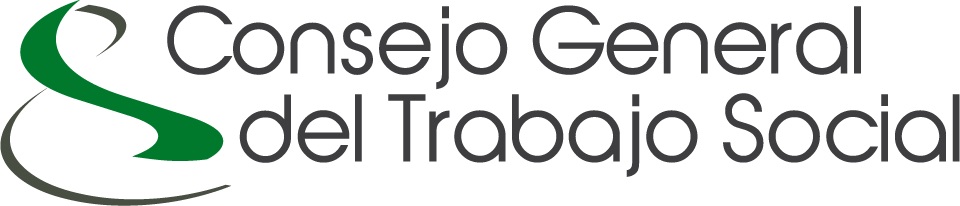 I Concurso DE fotografía: la imagen del trabajo social
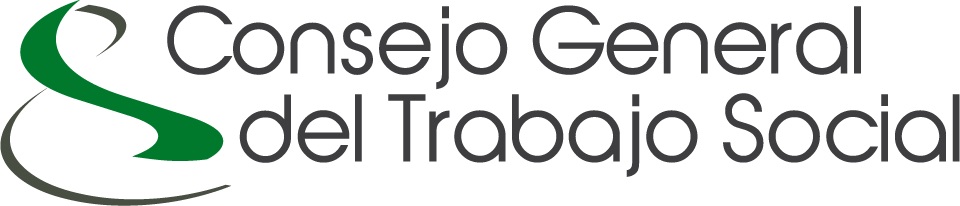 I Concurso DE fotografía: la imagen del trabajo social
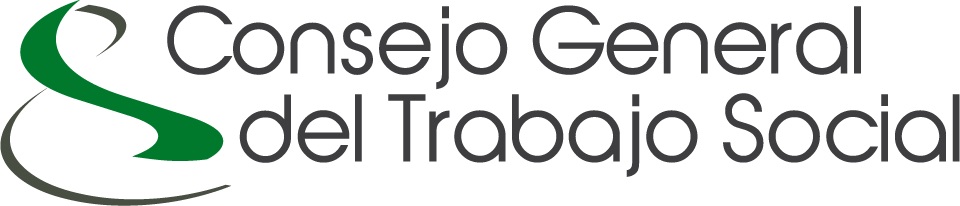 I Concurso DE fotografía: la imagen del trabajo social
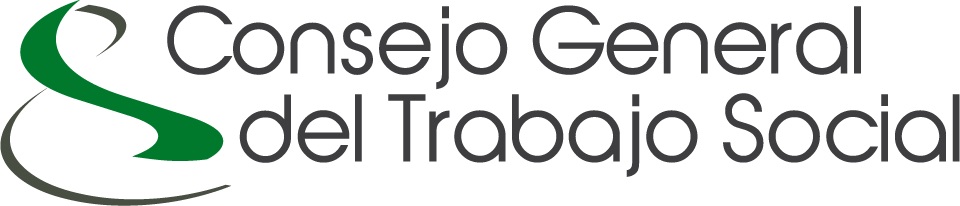 I Concurso DE fotografía: la imagen del trabajo social
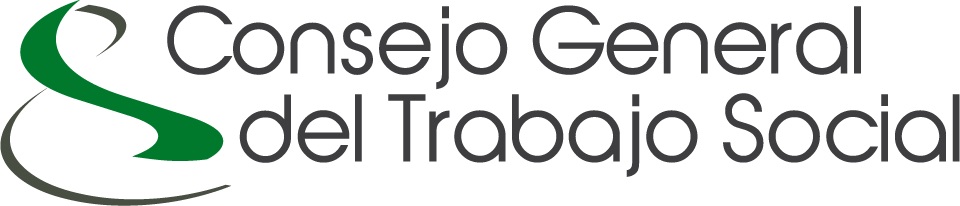 I Concurso DE fotografía: la imagen del trabajo social
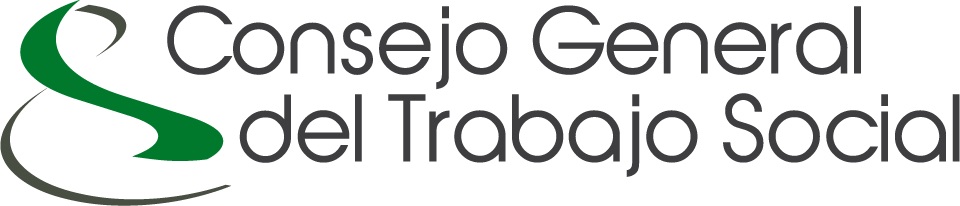 I Concurso DE fotografía: la imagen del trabajo social
TERCER PREMIO
“Coge mi mano”
Autora: 
María Barrachina
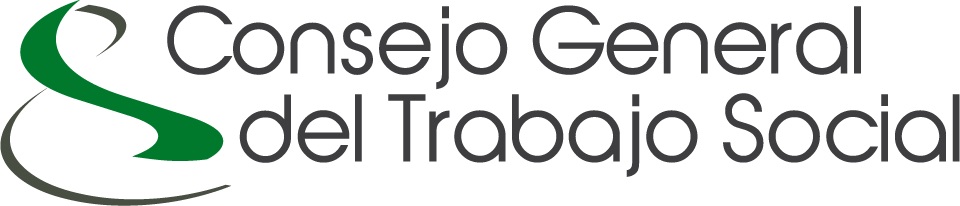 I Concurso DE fotografía:la imagen del trabajo social
SEGUNDO PREMIO
“Cada usuario es único”
Autora: 
Vanesa Diego
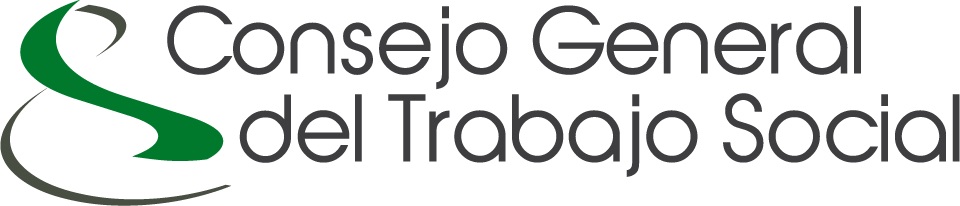 I Concurso DE fotografía:la imagen del trabajo social
PRIMER PREMIO
“EL DESPACHO”
Autor: 
David Sáez
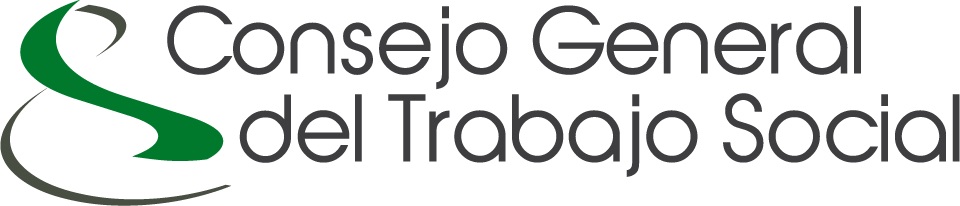